Informatische Bildung: EinBlick_2020
Einblicke in die Digitale Transformation an schweizerischen, allgemeinbildenden Mittelschulen: Rahmenbedingungen – Initiativen – Angebote - Praxis
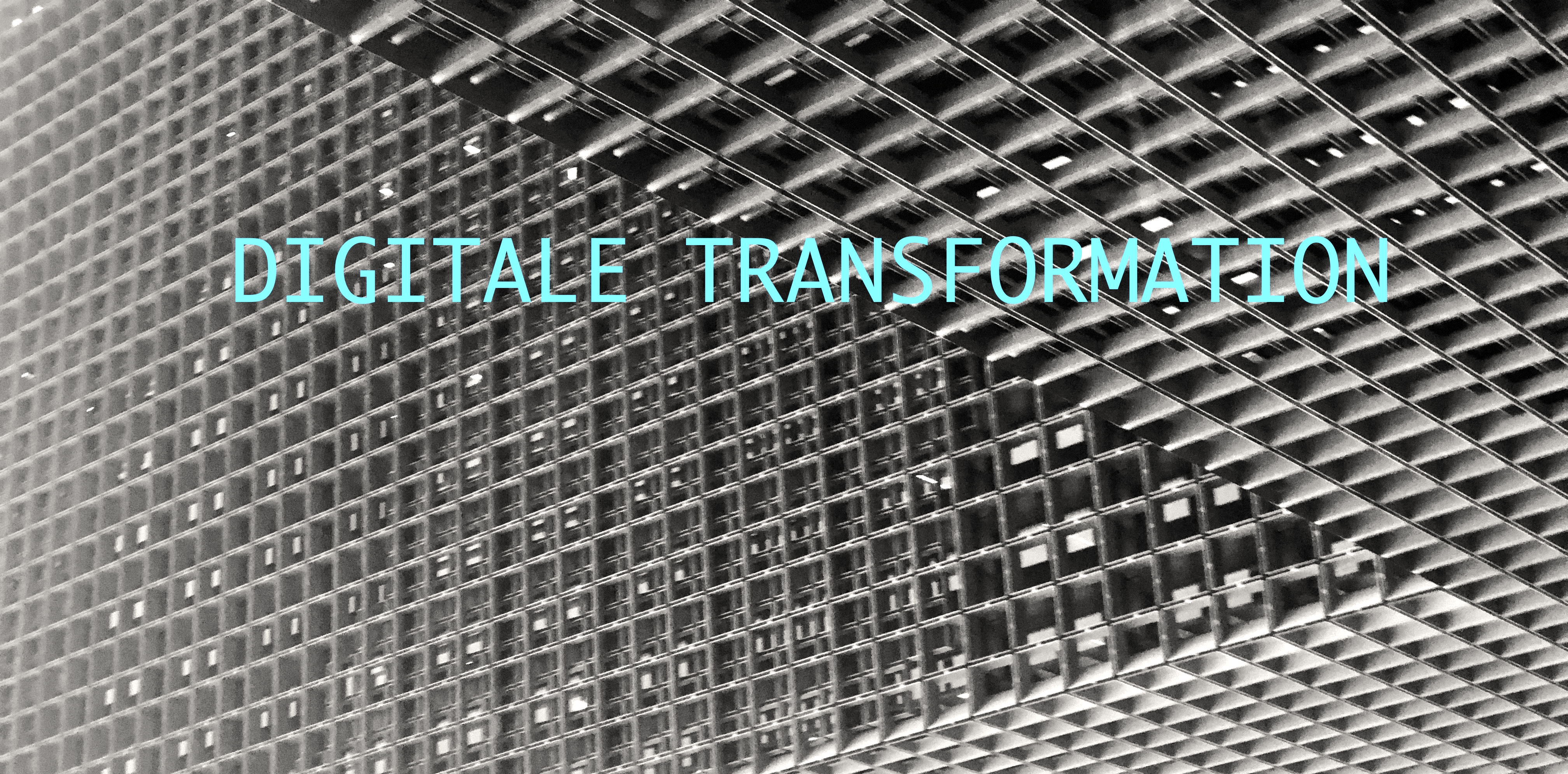 Praxisinitiativen
WB-Angebote und Impulse
EinBlick_2020Welche Programme wurden von Politik und Bildungsverwaltung beschlossen?Wo zeigen PraktikerInnen Lösungswege auf?Welche Weiterbildungsangebote stehen den Lehrpersonen und Schulleitungen zur Verfügung?Wie kommunizieren Schulen ihren Transformationsprozess?
Programme auf Ebene Bund, EDK und Kantone
Praxisdarstellung Mittelschulen
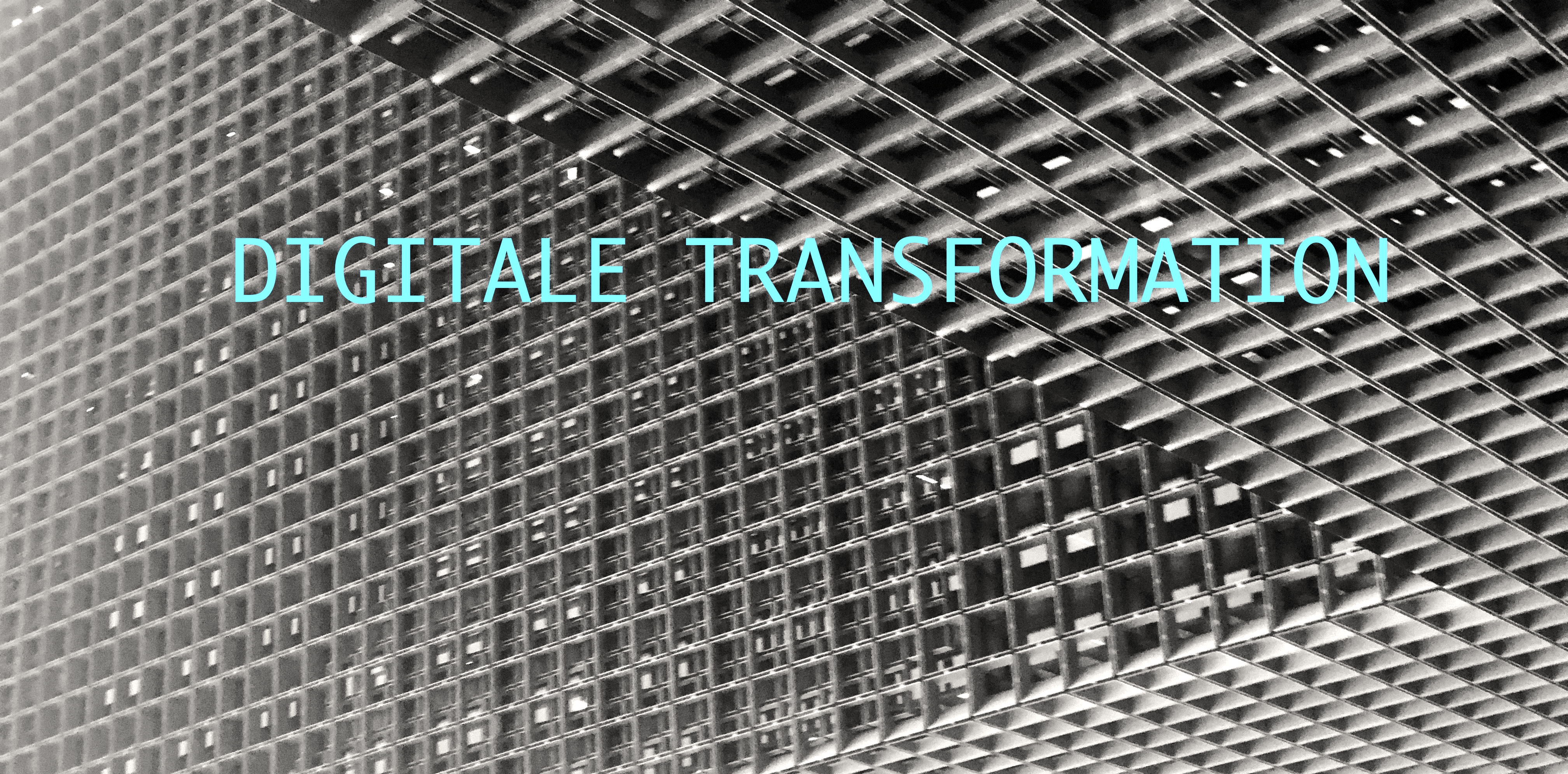 Praxisinitiativen
WB-Angebote und Impulse
EinBlick_2020Einblicke in die Programme (hier finden Sie eine Auswahl von Grundsatzdokumenten zu den Programmen zur Digitalen Transformation in der Bildung)Welche Ziele werden formuliert?(hier finden Sie eine Grobauswertung der Zielsetzungen der Programme)Welche Zuständigkeiten werden welchen Akteuren zugeordnet?(hier finden Sie eine Grobauswertung über die Aufgabenverteilung in den Transformationsprozessen)Was ist der Zeitplan?(hier finden Sie Angaben zu den Zeitplänen für die Umsetzung der Programme?)Welche Ressourcen werden genannt?(hier finden Sie eine Grobauswertung über die Ressourcenaustsattungen der Programme)
Programme auf Ebene Bund, EDK und Kantone
Praxisdarstellung Mittelschulen
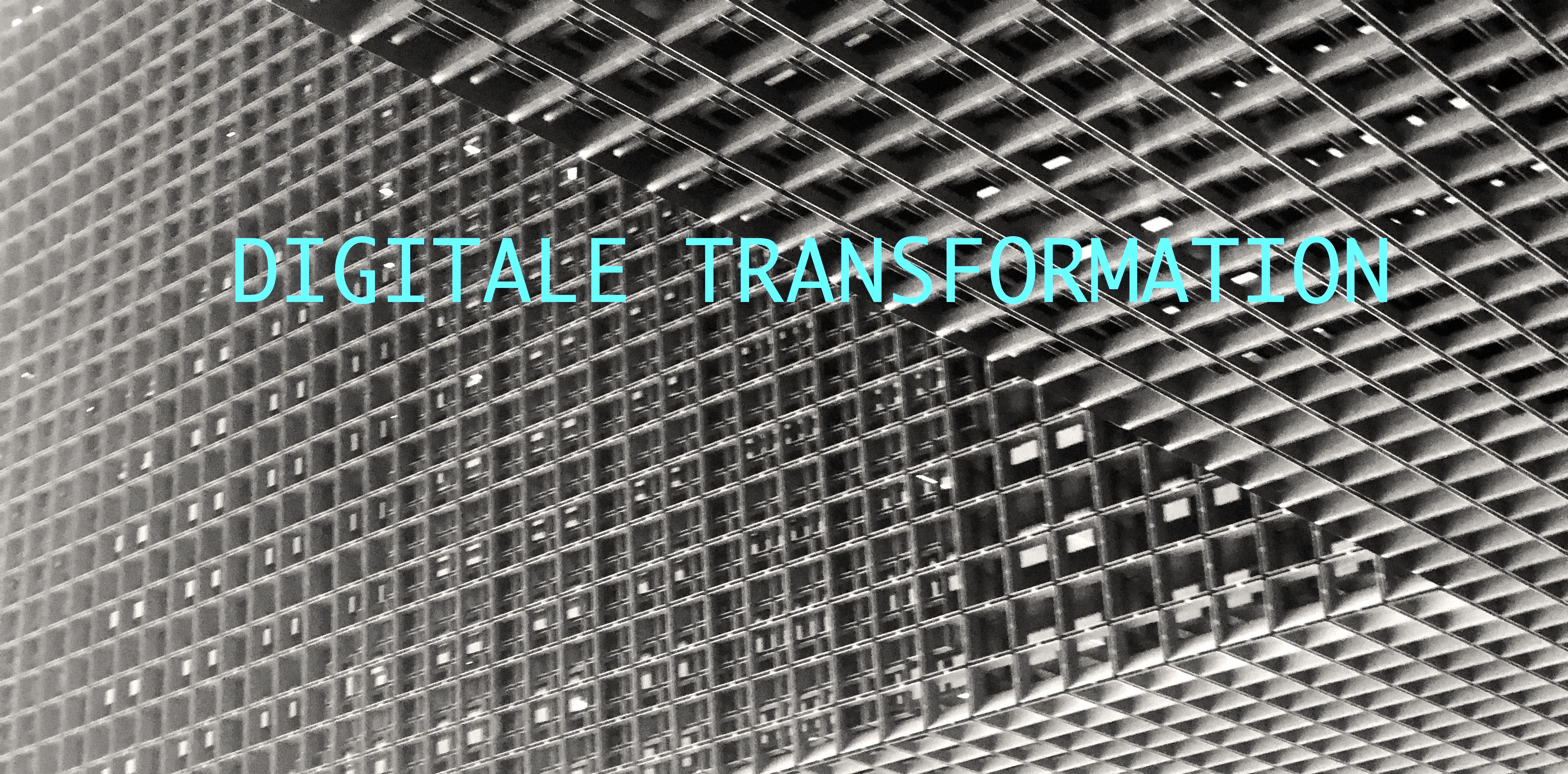 Praxisinitiativen
WB-Angebote
EinBlick_2020
Programme auf Ebene Bund, EDK und Kantone
Praxisdarstellung Mittelschulen